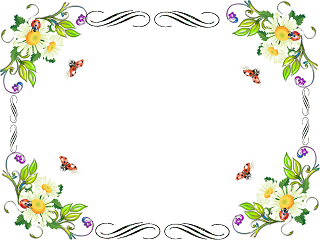 Лето
Шаблон №3
Шайдурова Валентина Федоровна
Учитель английского языка
ГБОУ «Школа №106»
Санкт-Петербург
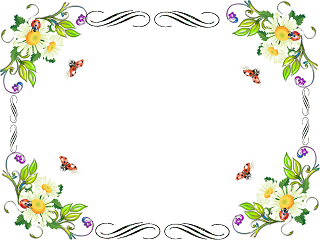 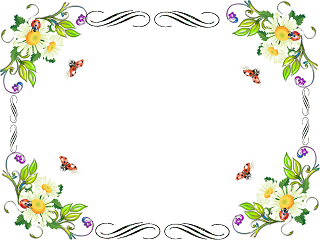 Источник
http://www.pomochnik-vsem.ru/load/prezentacii_pedagogov/fony_prezentacij/44-3-0